A Study of Matter and Energy in Systems
Lesson 5
Unit Central Question
How do matter and energy move 
through a system as living things interact 
with each other and their environment?
Lesson 5 Focus Question
How do other organisms use the outputs of photosynthesis?
Cellular Respiration in Other Organisms
Step 2.
Read and annotate the article, Cellular Respiration in Other Organisms


Step 3.
Draw a labeled diagram of the demonstration to confirm CO2 is produced during anaerobic respiration
Cellular Respiration in Yeast
Steps 4.
Draw a labeled diagram of the demonstration to explore CO2 production by yeast
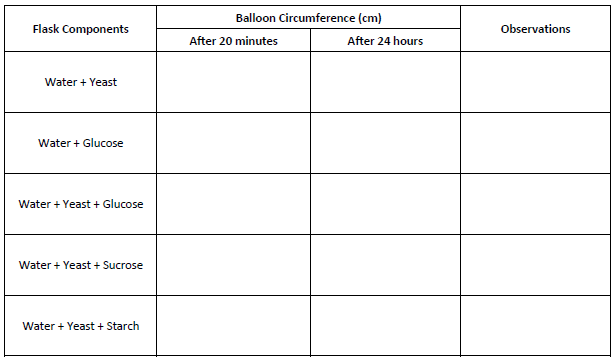 Step 5.
Record the data from the demonstration
Decomposition and Compost
Step 6.
Read the article
Annotate the text
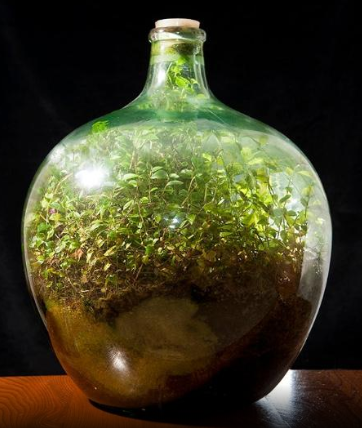 Microorganisms as a System
Step 7.
Add ideas about cellular respiration conducted by microorganisms to your model
Include labels to help others understand your model
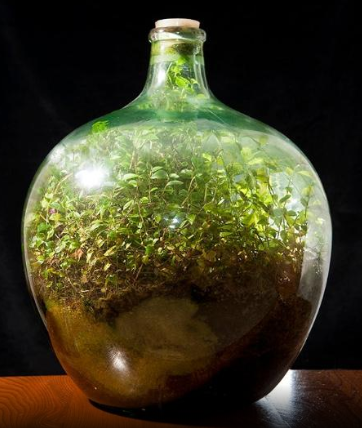 Lesson 5 Focus Question
How do other organisms use the outputs of photosynthesis?


Revisit your early ideas and consider the activities you completed.

If your thinking has changed, add to or revise your ideas using a different color pen/pencil